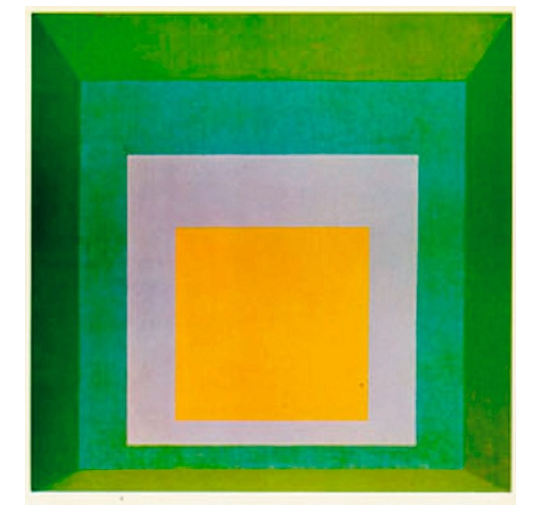 Γεωμετρία Α Λυκείου 
Γενικό Λύκειο Καλής
1
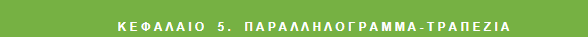 Ορισμός 
(ποιο τετράπλευρο ονομάζουμε παραλληλόγραμμο)
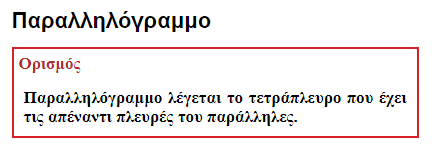 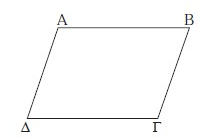 2
2. Ποιες είναι οι ιδιότητες ενός παραλληλογράμμου
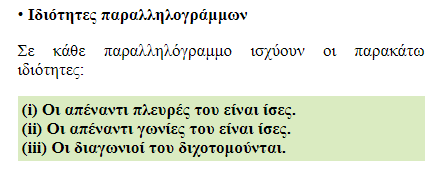 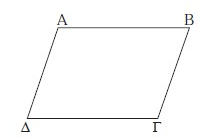 3
3. Κριτήρια 
 (πως αποδεικνύω ότι ένα τετράπλευρο είναι παραλληλόγραμμο)
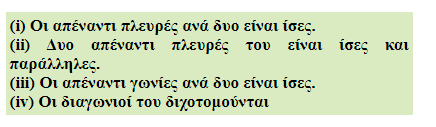 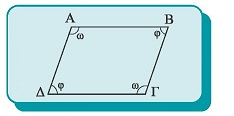 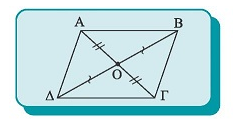 4
Ερωτήσεις κατανόησης
5
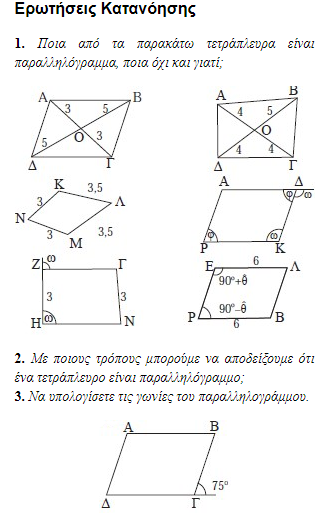 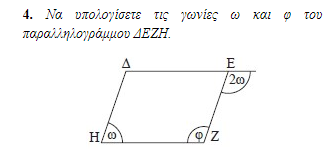 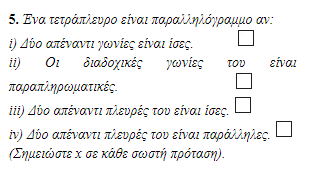 6
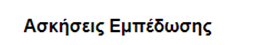 7
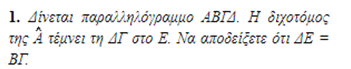 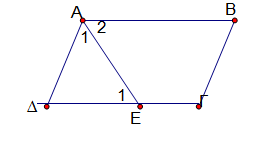 8
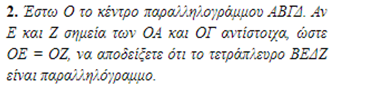 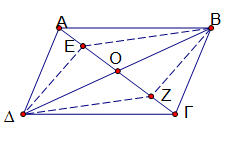 9
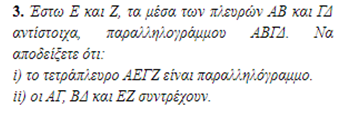 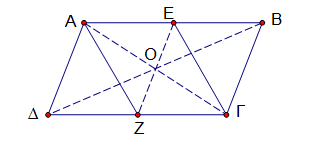 10
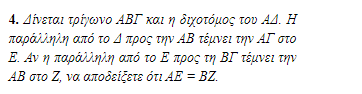 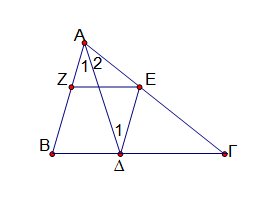 11
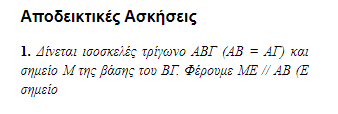 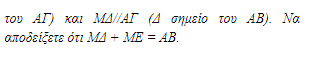 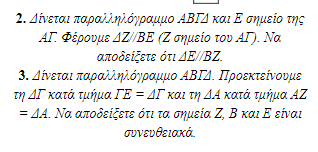 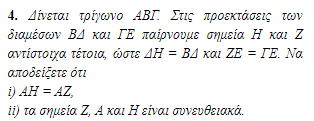 12